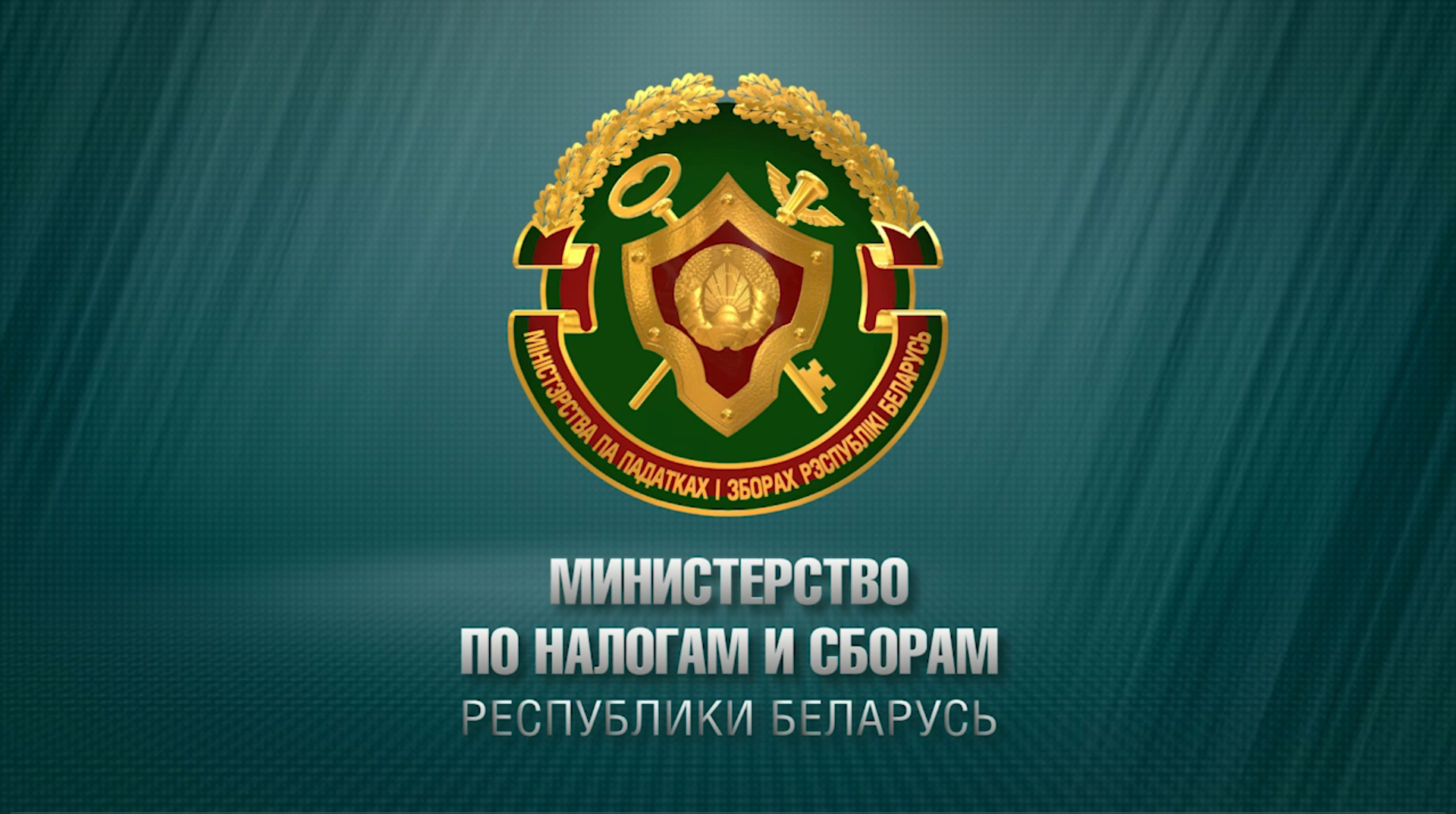 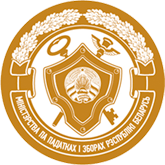 Развитие интерактивных услуг на основе обратной связи и исследовании пользовательского опыта
2
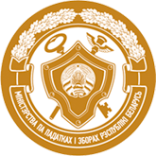 Взаимодействие с плательщиками
Электронные сервисы
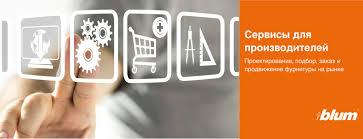 Реализовано 238 электронных услуг
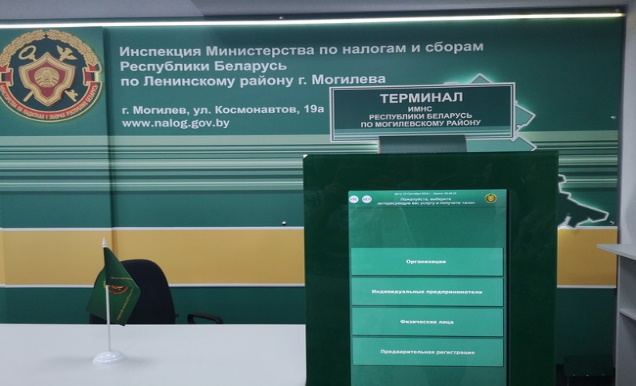 Центры обслуживания плательщиков
В 37 инспекциях МНС
Контакт-центр
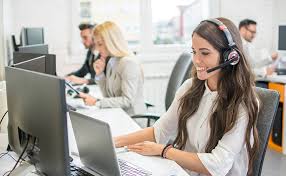 Поступило 150381 обращение за 2021 год
3
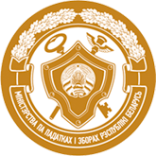 Доля плательщиков, положительно оценивающих:
72,8
Качество работы налоговых органов
85,0%
Качество электронных сервисов
84,3%
4
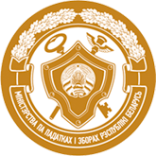 Ассоциация налогоплательщиков
Налоговые консультанты
Консультативный совет при МНС
Дискуссионные площадки
5
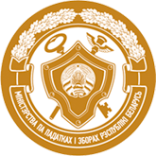 Электронный сервис  «Личный кабинет плательщика»
Декларации по подоходному налогу с физических лиц (префайлинг)
Ход исполнения административных процедур
Сведения о
транспортных средствах
Оплаты налогов
85
услуг предоставляется посредством электронных сервисов размещенных в «Личном кабинете плательщика»
Информация о договорах на оказание услуг в сфере АгроЭкоТуризма
Запись на личный прием граждан
Извещения на уплату налогов
Обратная связь
Подача жалобы
Заявки на документы
Электронные
обращения граждан,
ИП и юридических лиц
Подача налоговых деклараций для ИП и юридических лиц
Сведения об объектах земельного налога и налога
на недвижимость
6
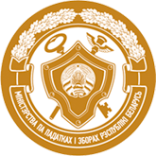 Префайлинг деклараций (возможность получения предварительно заполненной налоговой декларации на основании сведений, получаемых налоговыми органами от государственных органов и организаций)
Более 47 000
поданных деклараций по подоходному налогу с физических лиц в 2022 г.